Cave Visualization
Kyle Polito Darren Mabe
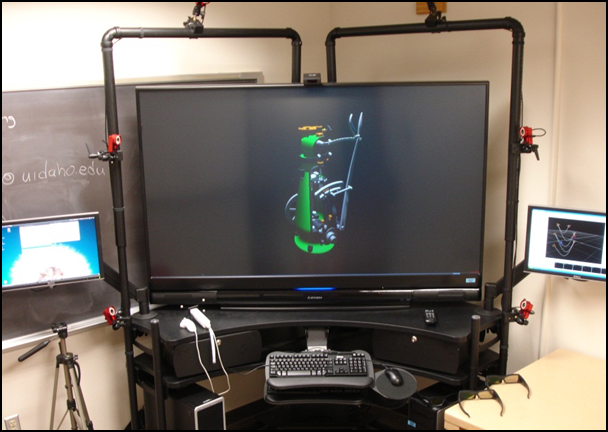 Objective
Stream lining IQ station use

Fixing color transfer

Import advanced CATIA models
Stream lining IQ station use
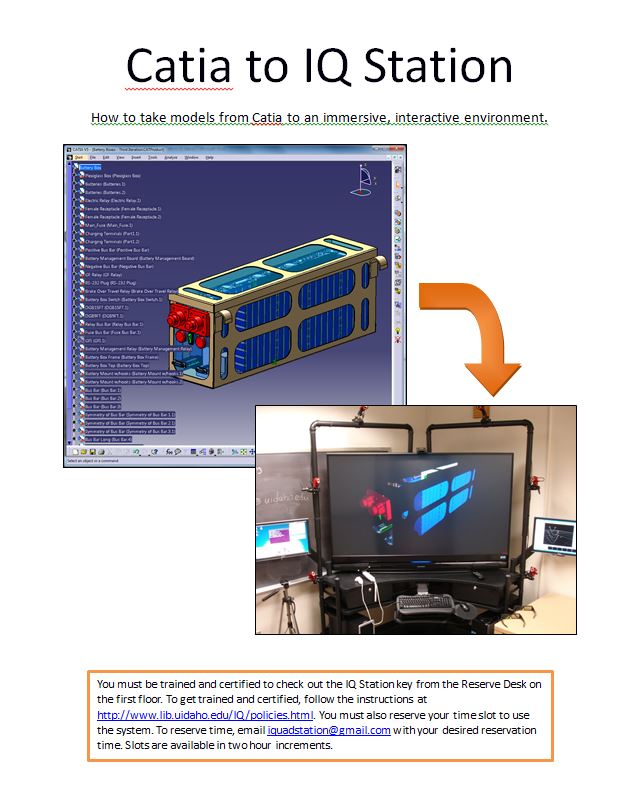 Edited both existing tutorials to make procedure for importing 3D geometry to the cave very simple
Using Step file transfer instead of igs simplified process
Fixing color transfer
Apply material to each part separately


Change color of the part
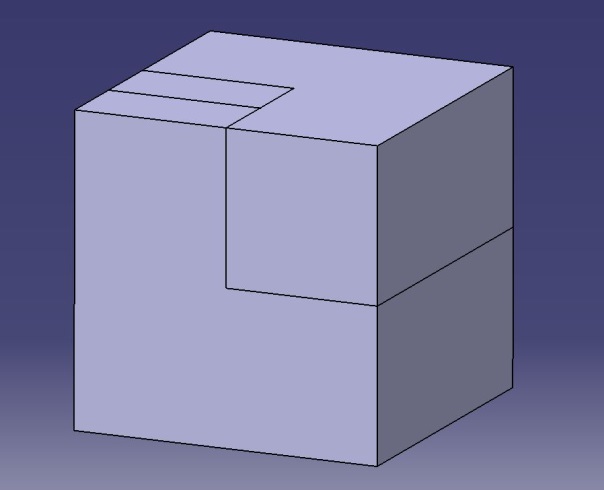 Color applied without material
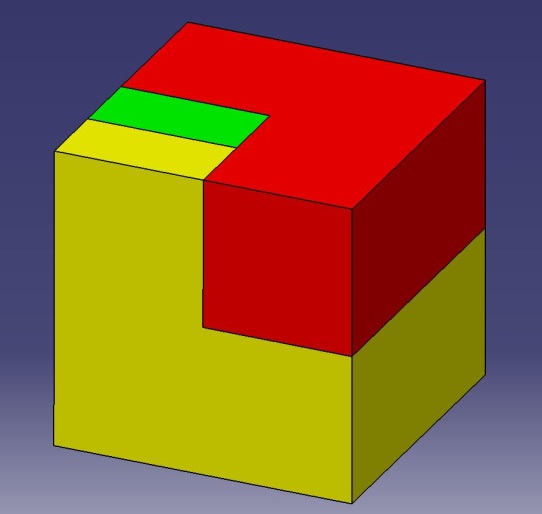 Color applied correctly
Importing Advanced Catia models
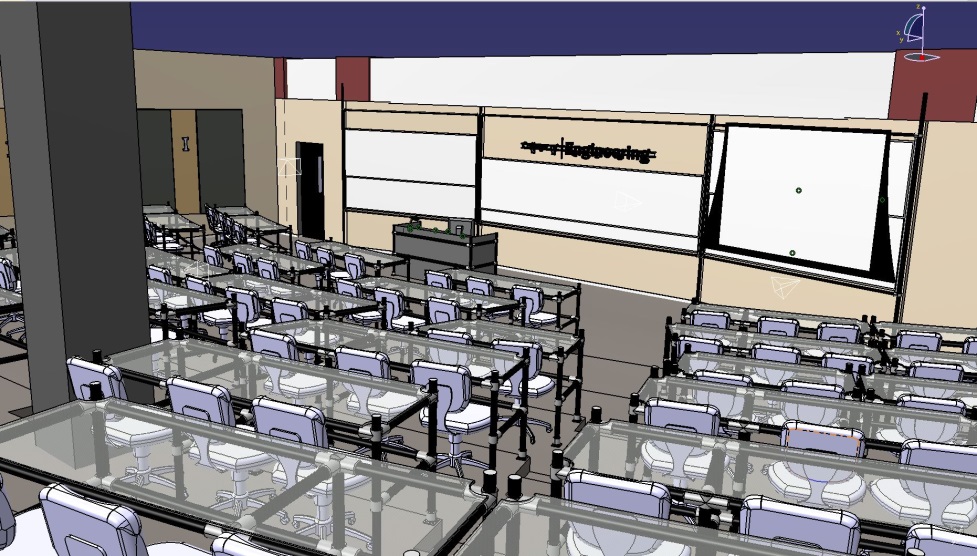 Skeleton Clock
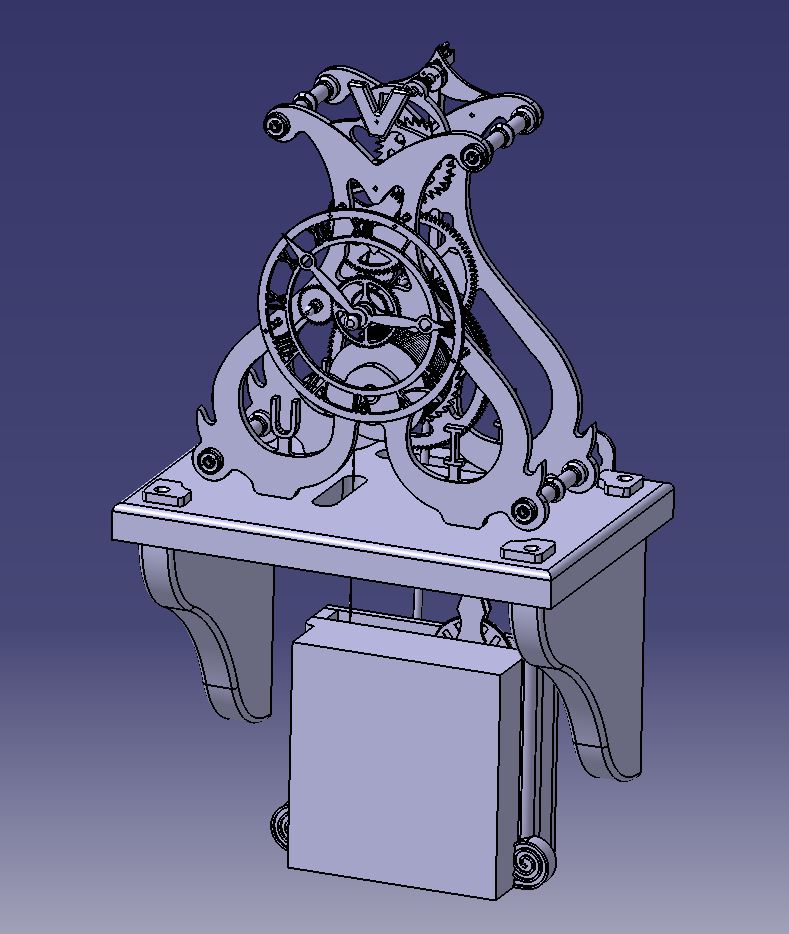 EP 214 and 216 Renovation